Circuit RLC série
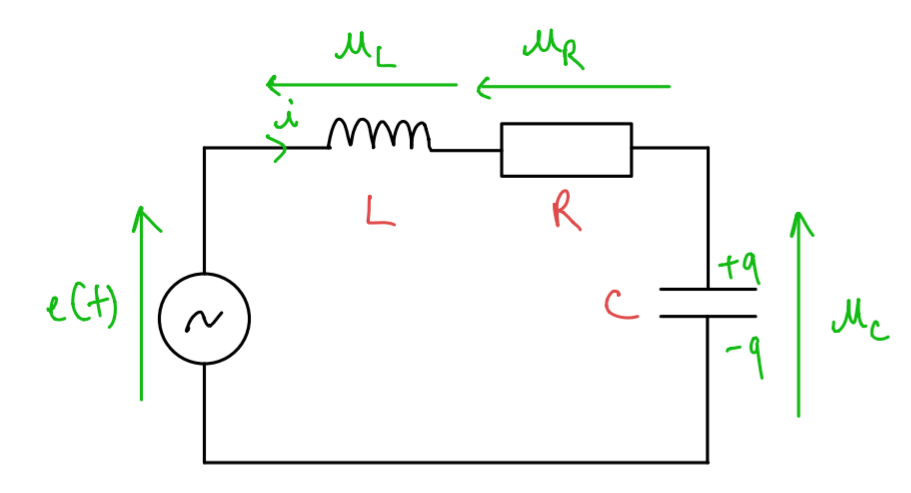 Oscillateur mécanique
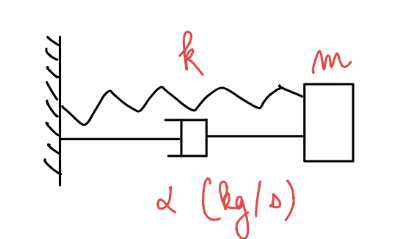 Analogie mécanique-électrocinétique
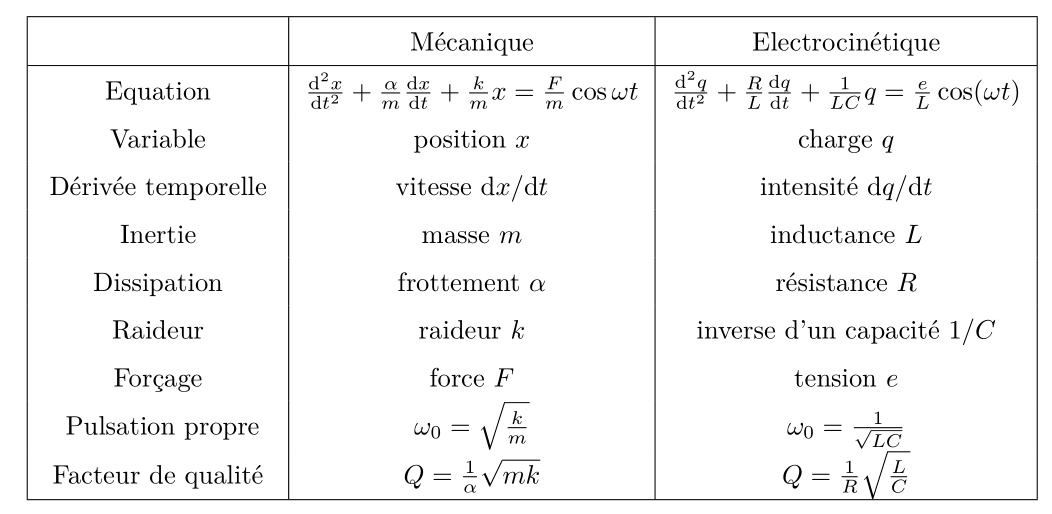 Bilan de puissance
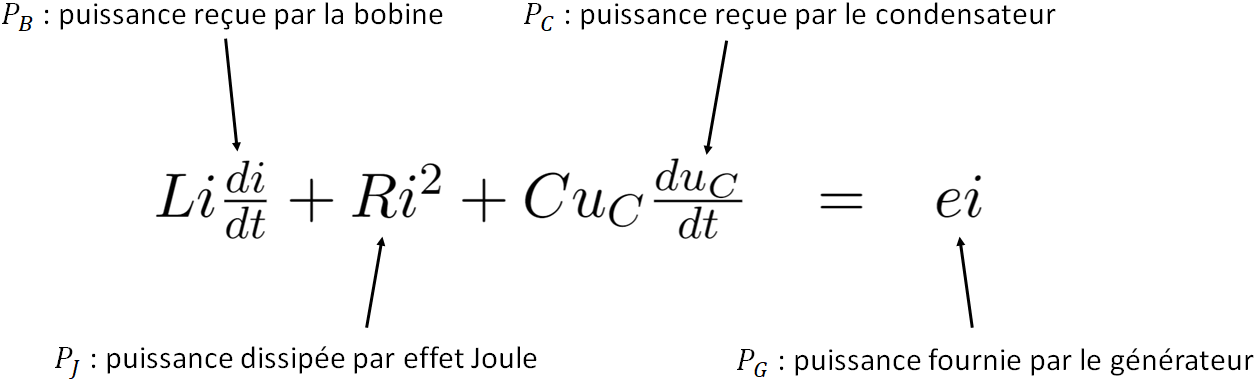 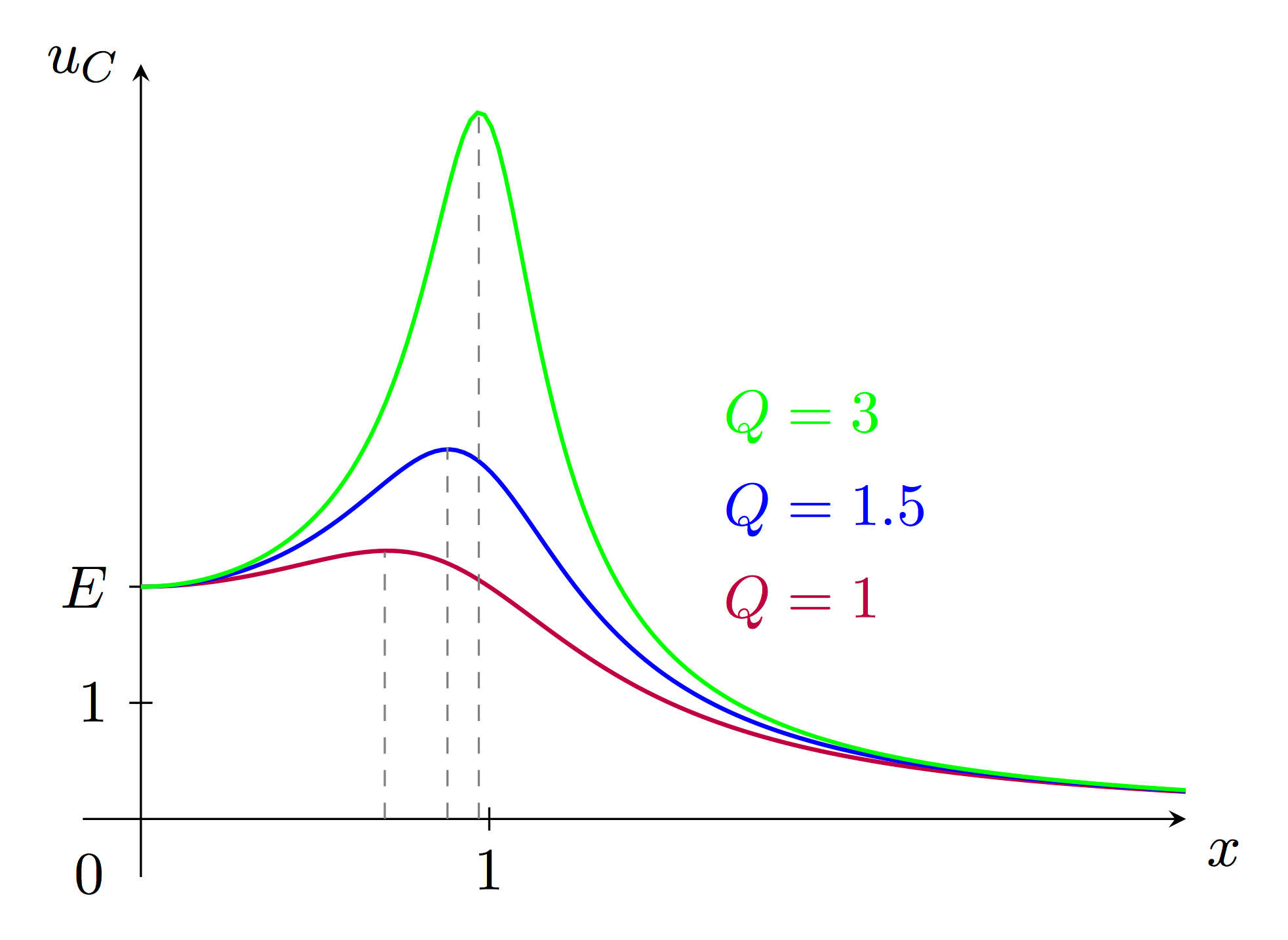 e0
Ω
x
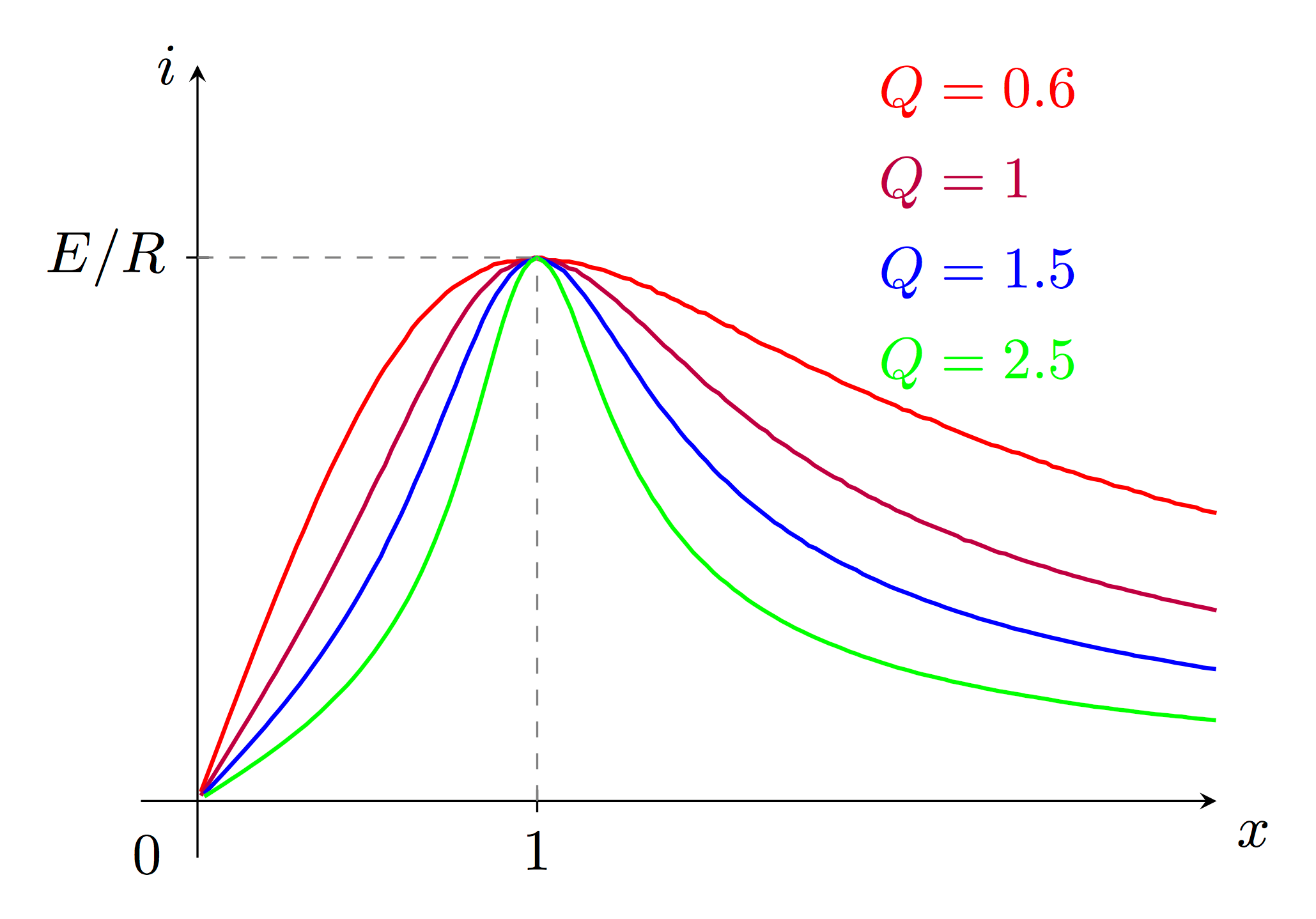 e0/R
Ω
Corde de Melde
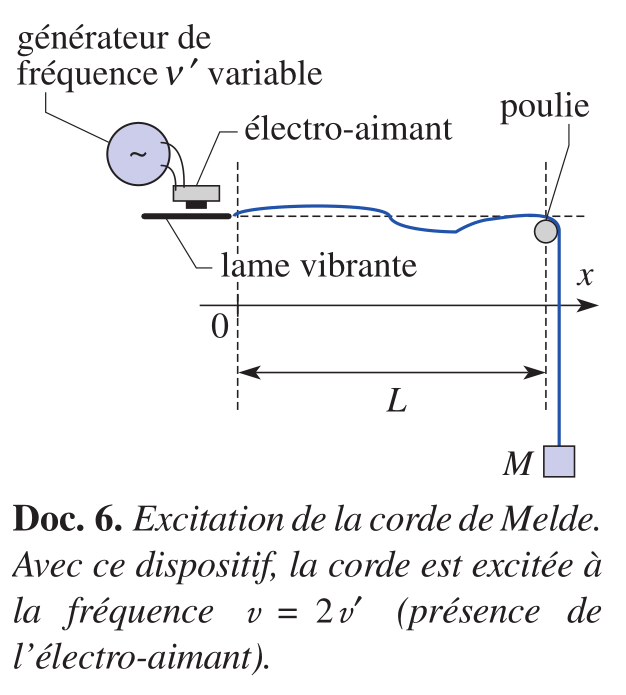 Source : Hprepa, ondes
Corde de Melde
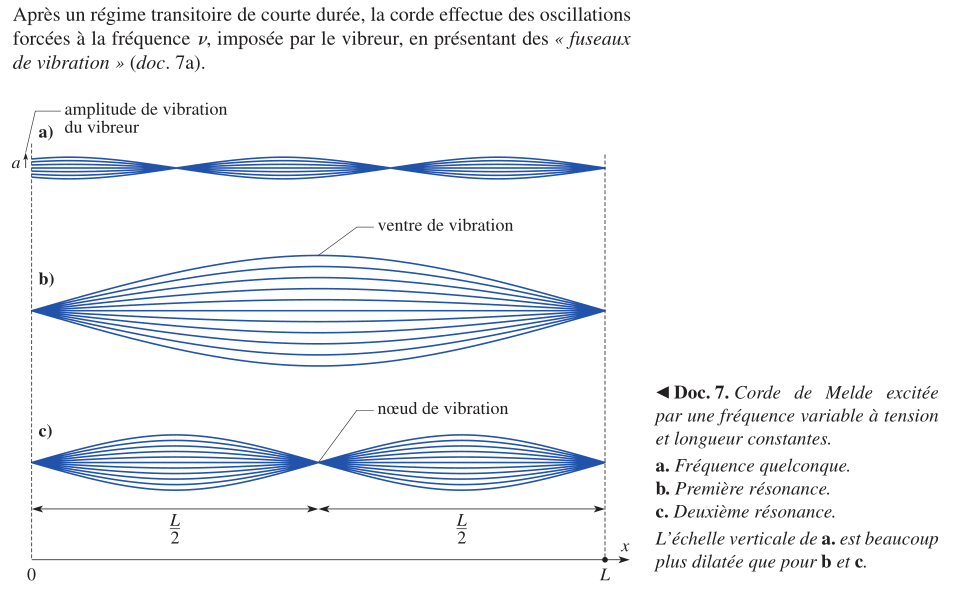 Source : Hprepa, ondes
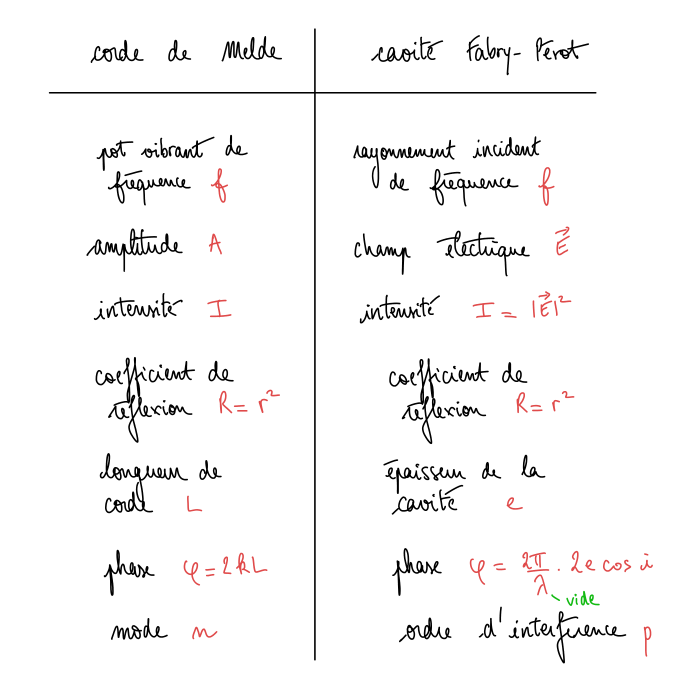 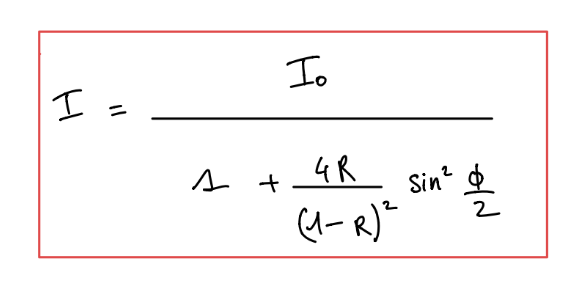 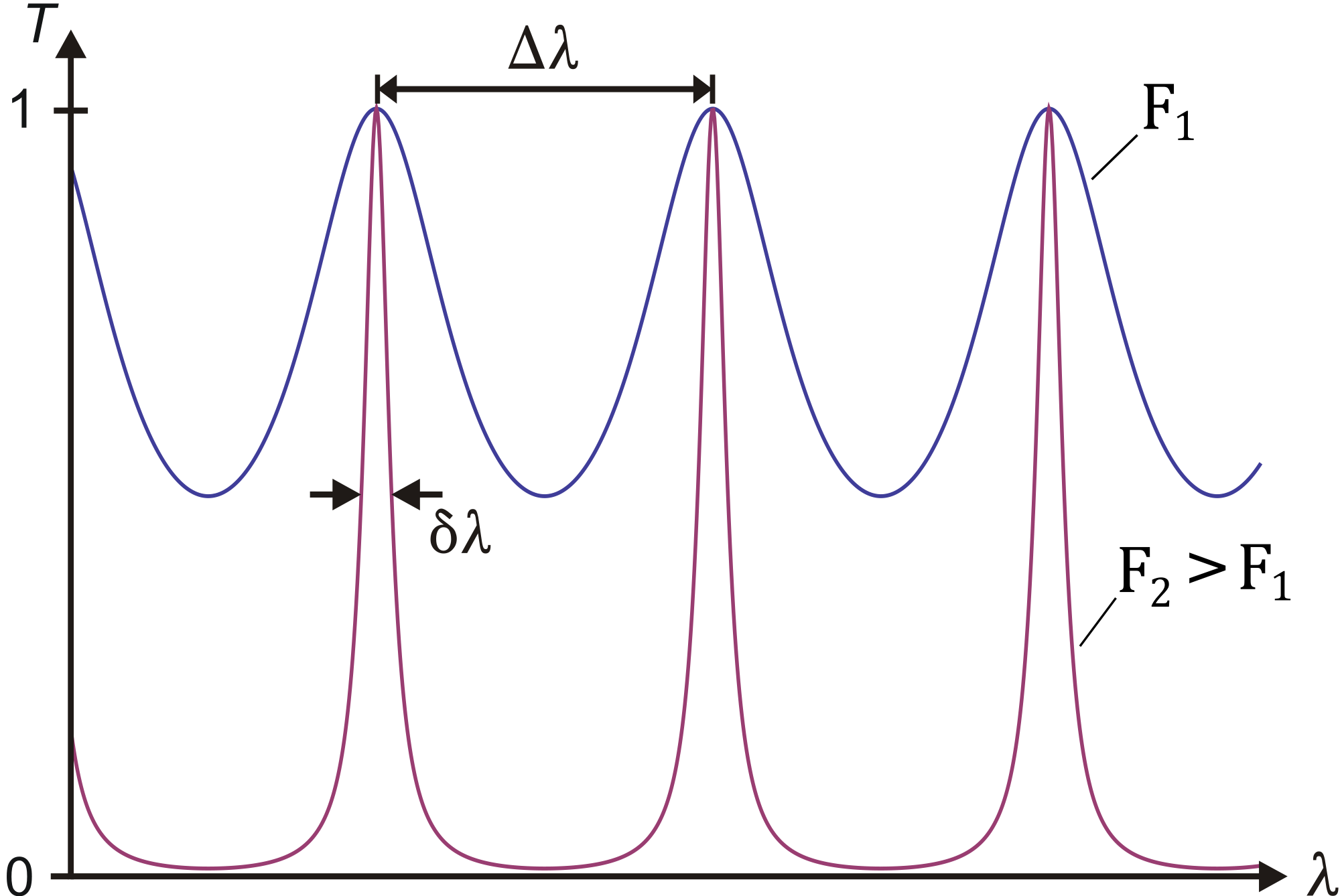 Interféromètre de Fabry-Pérot
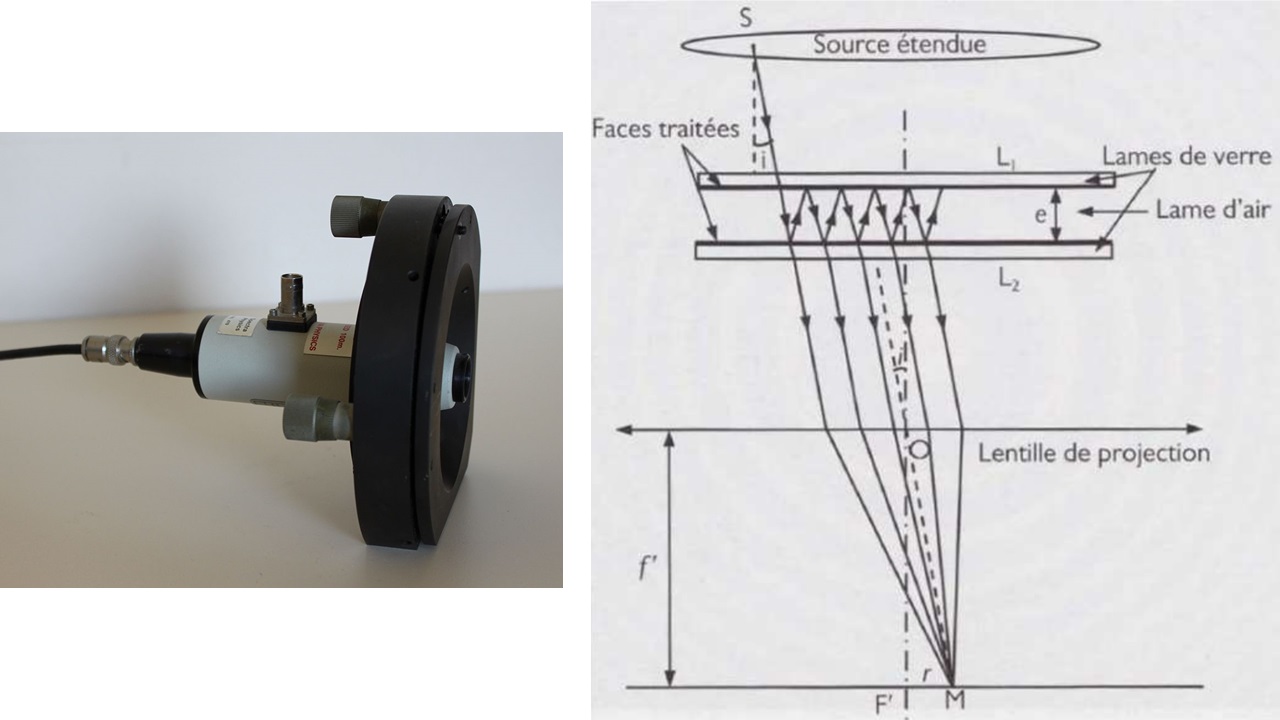 Source: Wikipedia
Source: S. Houard
Interféromètre de Fabry-Pérot
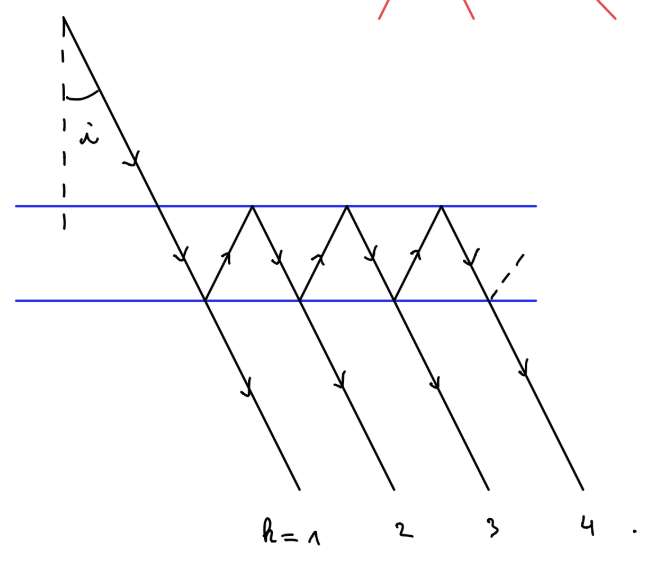 Interféromètre de Fabry-Pérot
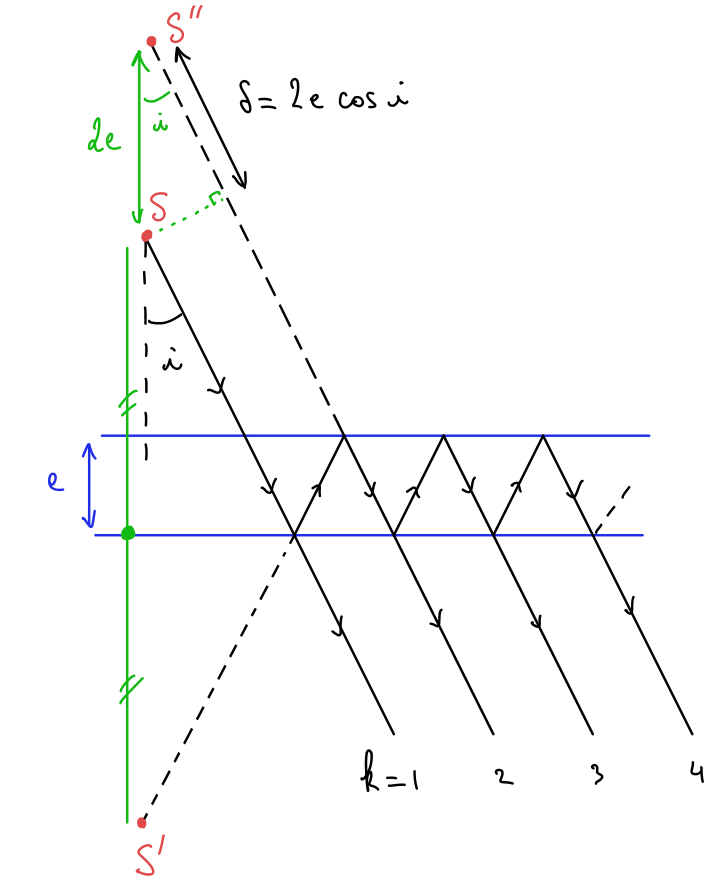 Doublet du sodium, interféromètre de Fabry-Pérot
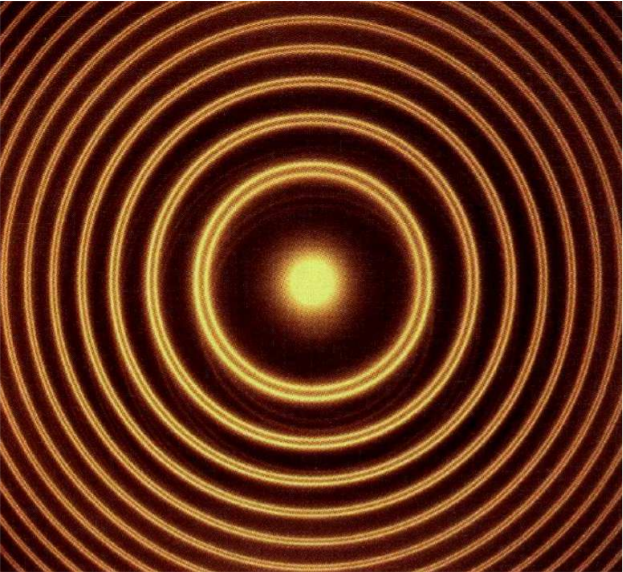 http://mpsn.free.fr/
Résonance dans le modèle de l’électron élastiquement lié
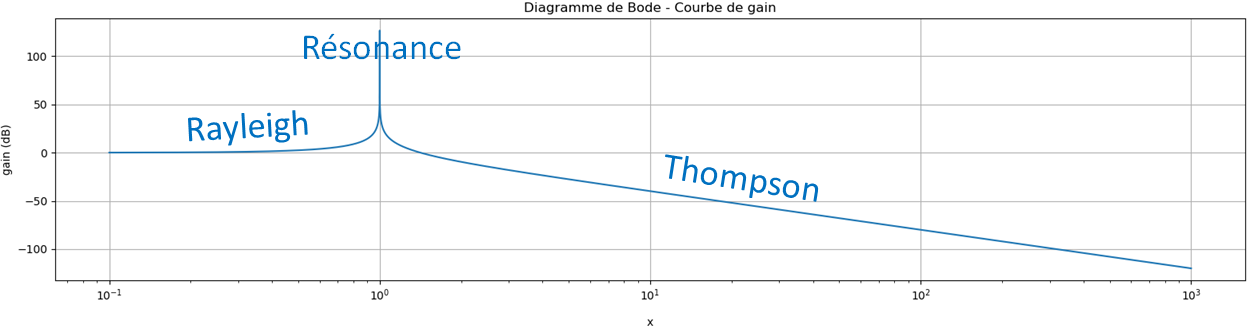